Bilans mocy silnika pierścieniowego
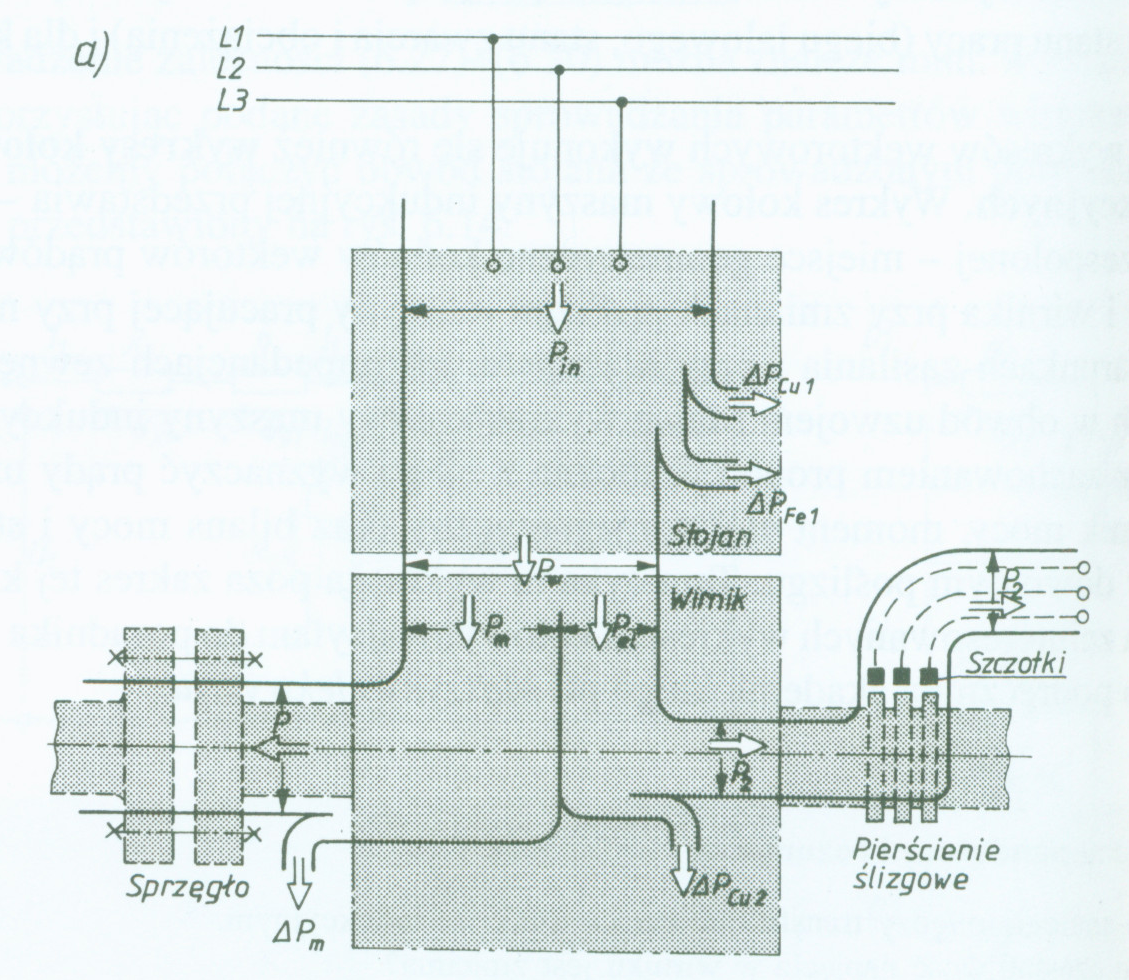 Moc czynna pobierana z sieci
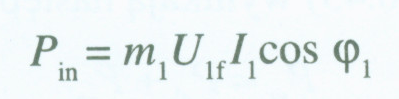 Bilans mocy silnika pierścieniowego
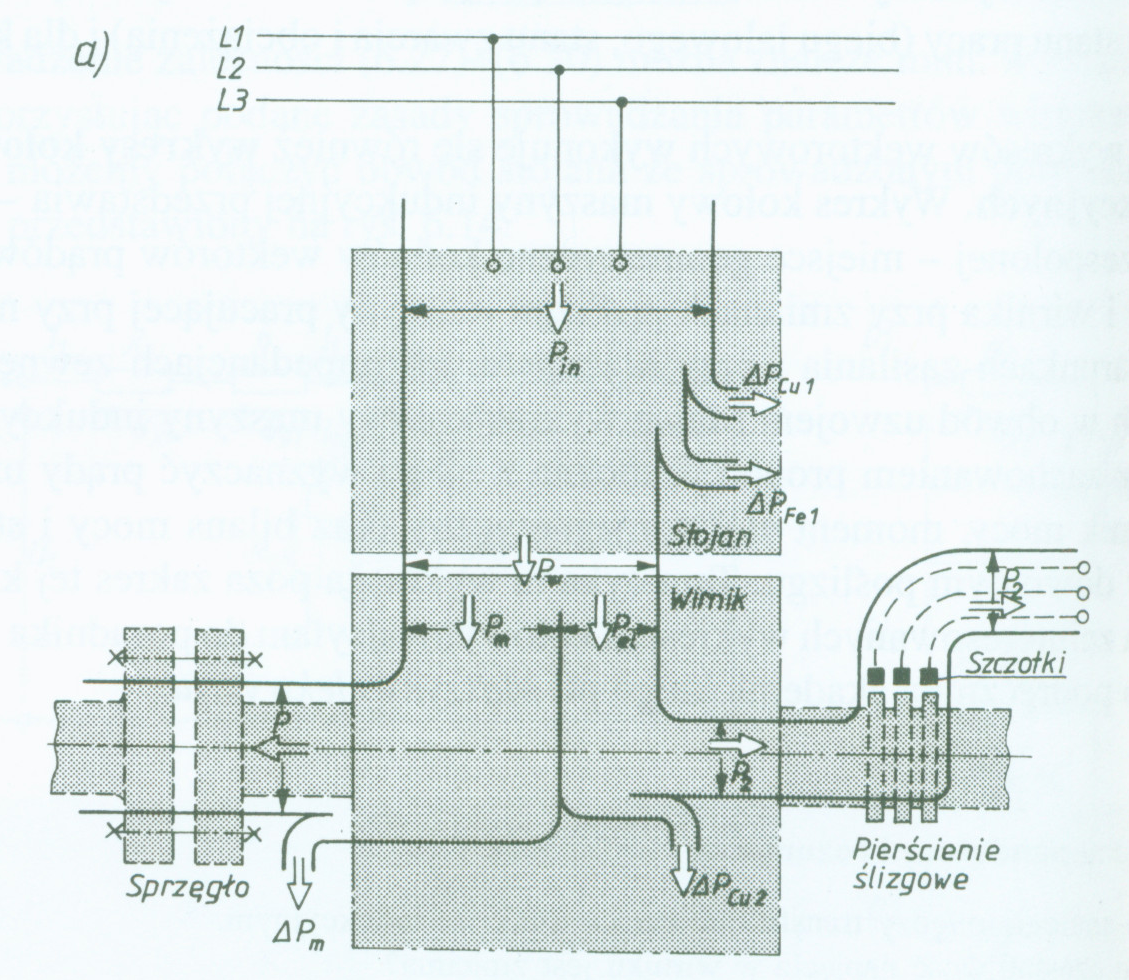 Straty mocy czynnej w uzwojeniu stojana
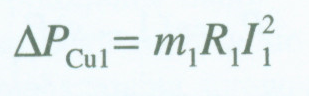 Bilans mocy silnika pierścieniowego
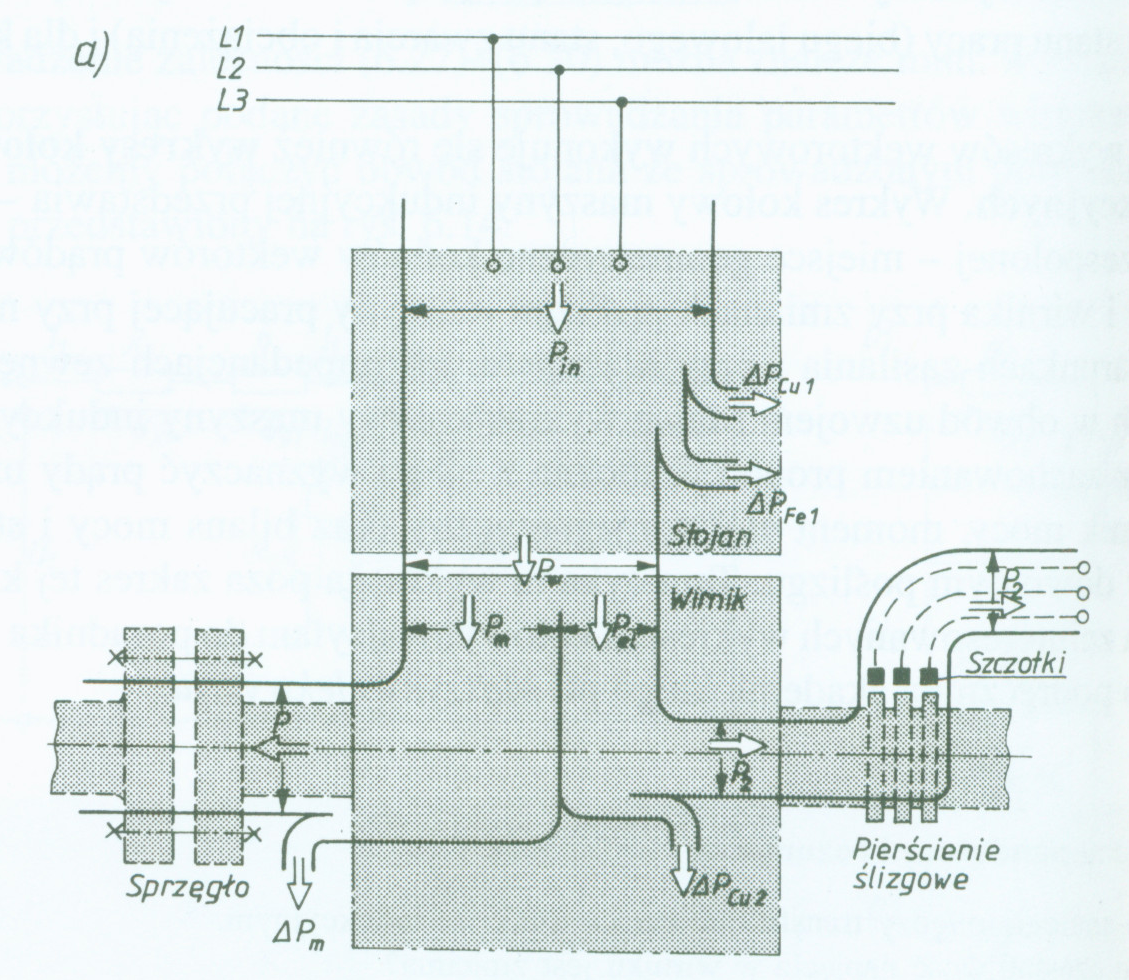 Straty mocy czynnej w rdzeniu stojana
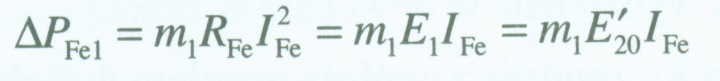 Bilans mocy silnika pierścieniowego
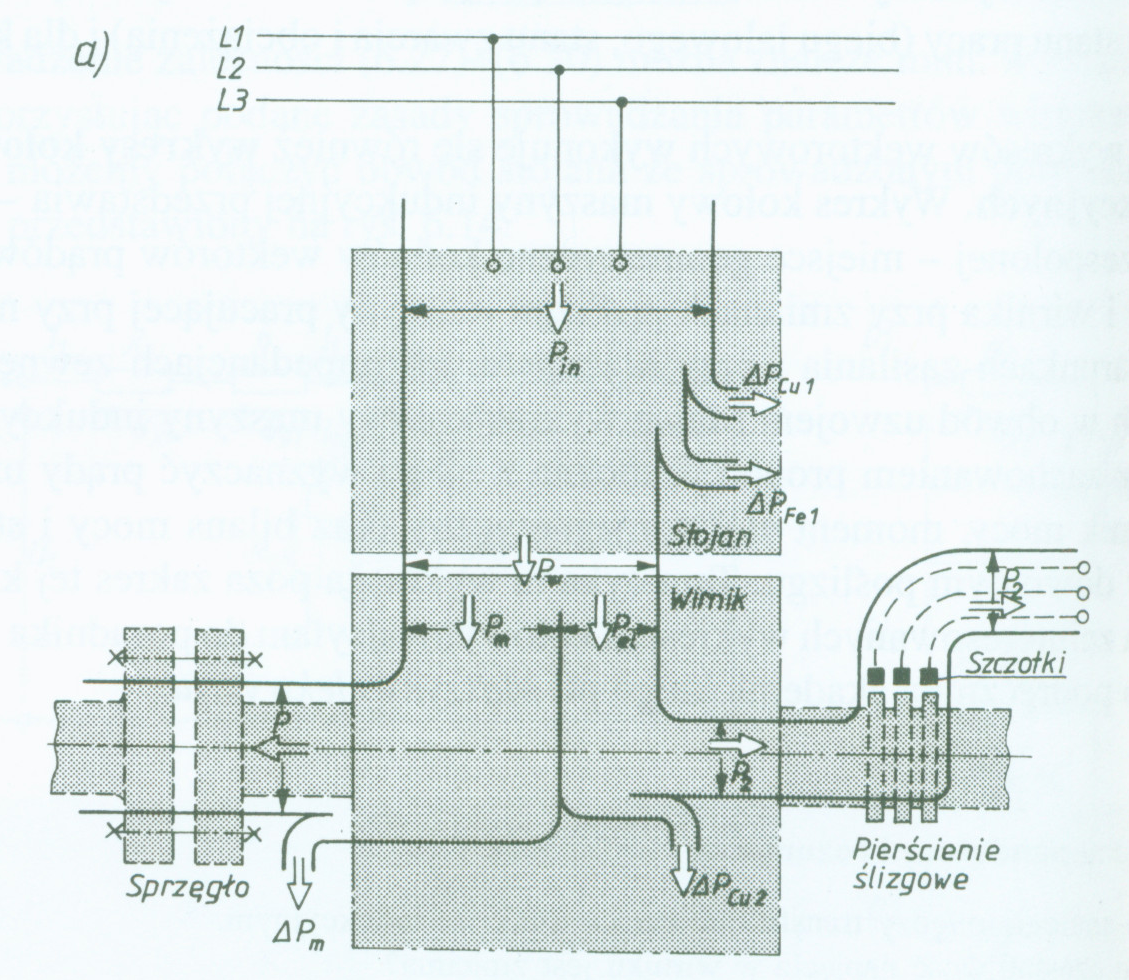 Moc idealna (pola wirującego)
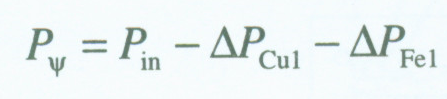 Bilans mocy silnika pierścieniowego
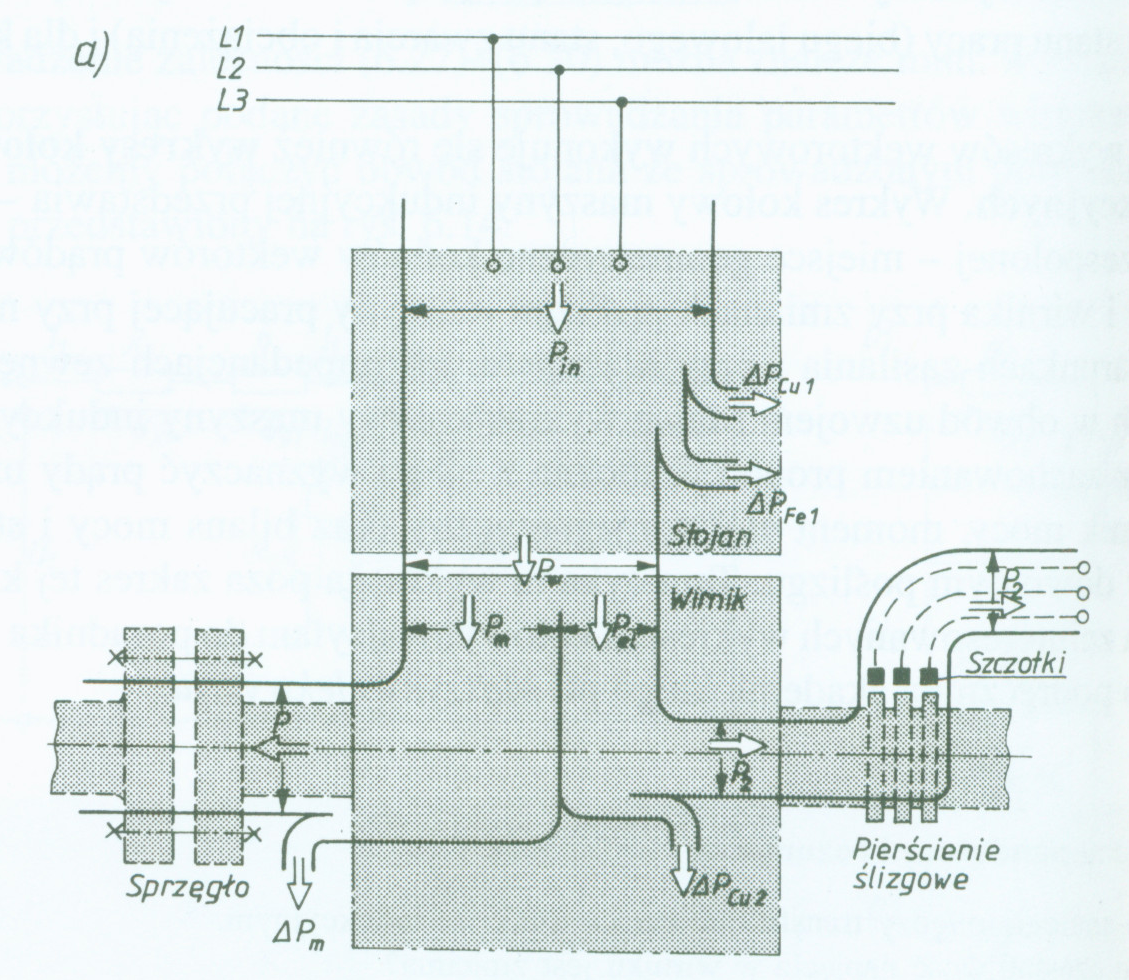 Straty mocy czynnej w uzwojeniu wirnika
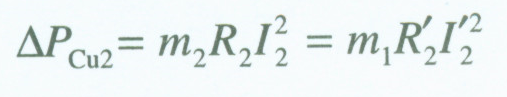 Bilans mocy silnika pierścieniowego
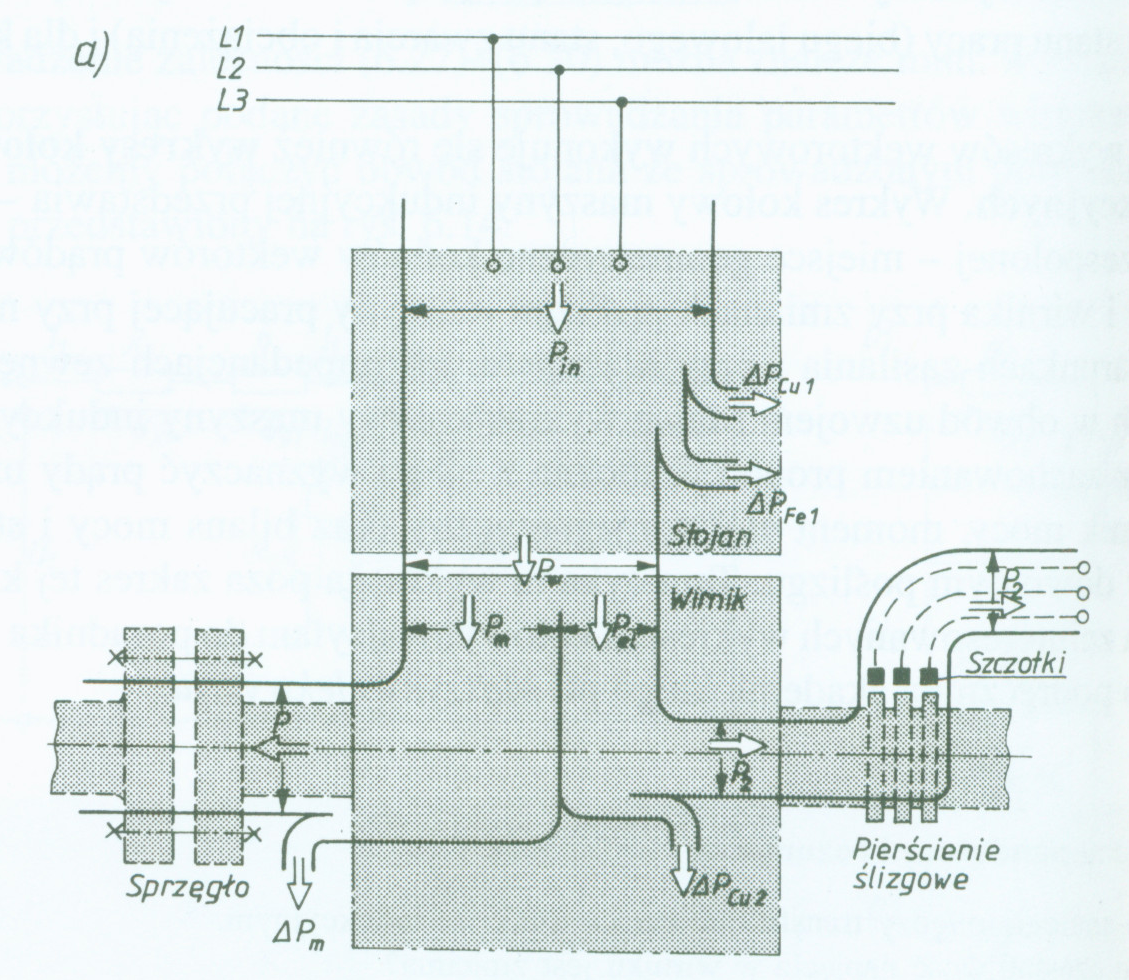 Moc czynna wydzielana na rezystancji Rd
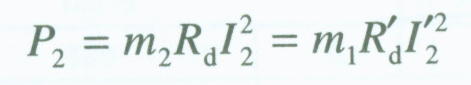 Bilans mocy silnika pierścieniowego
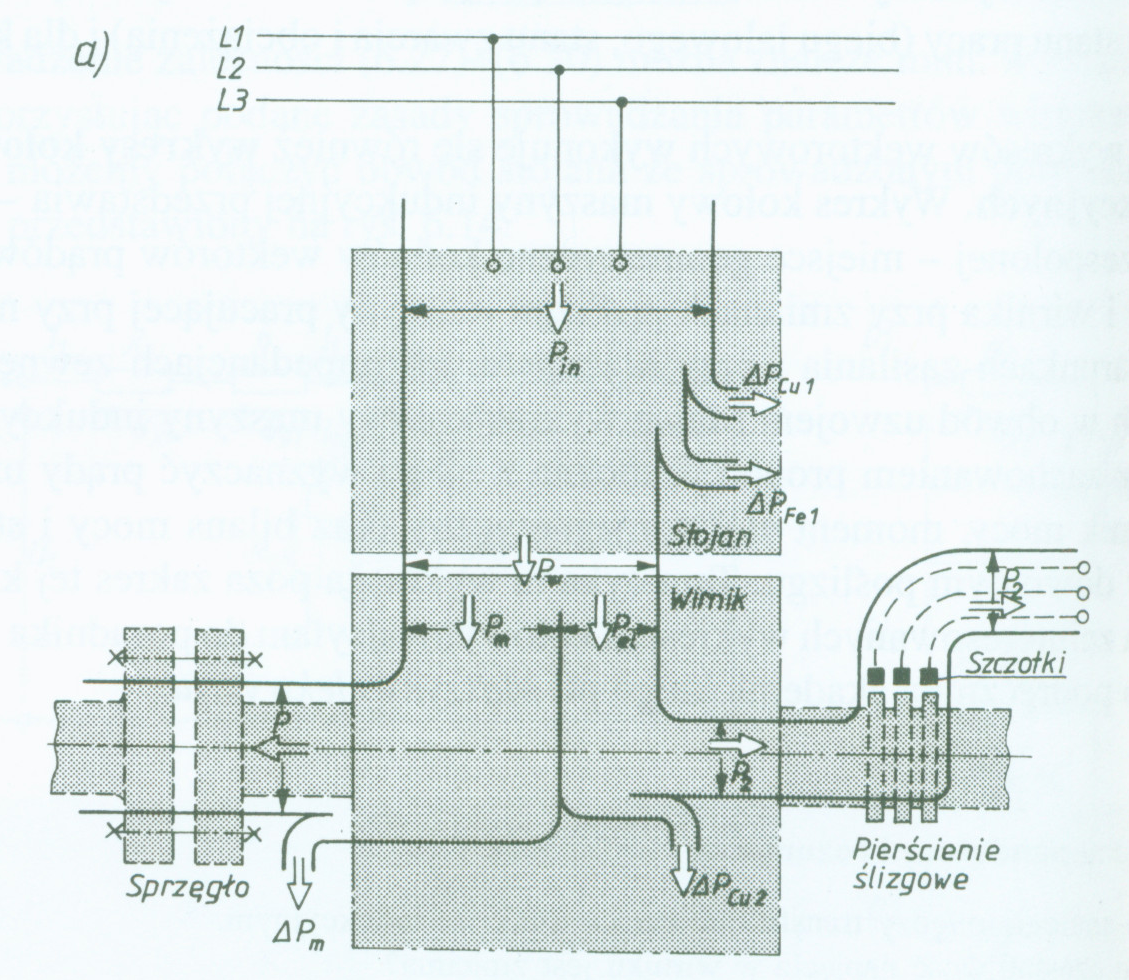 Moc elektryczna tracona w wirniku
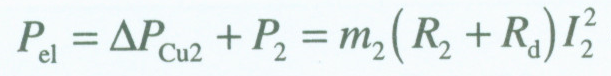 Bilans mocy silnika pierścieniowego
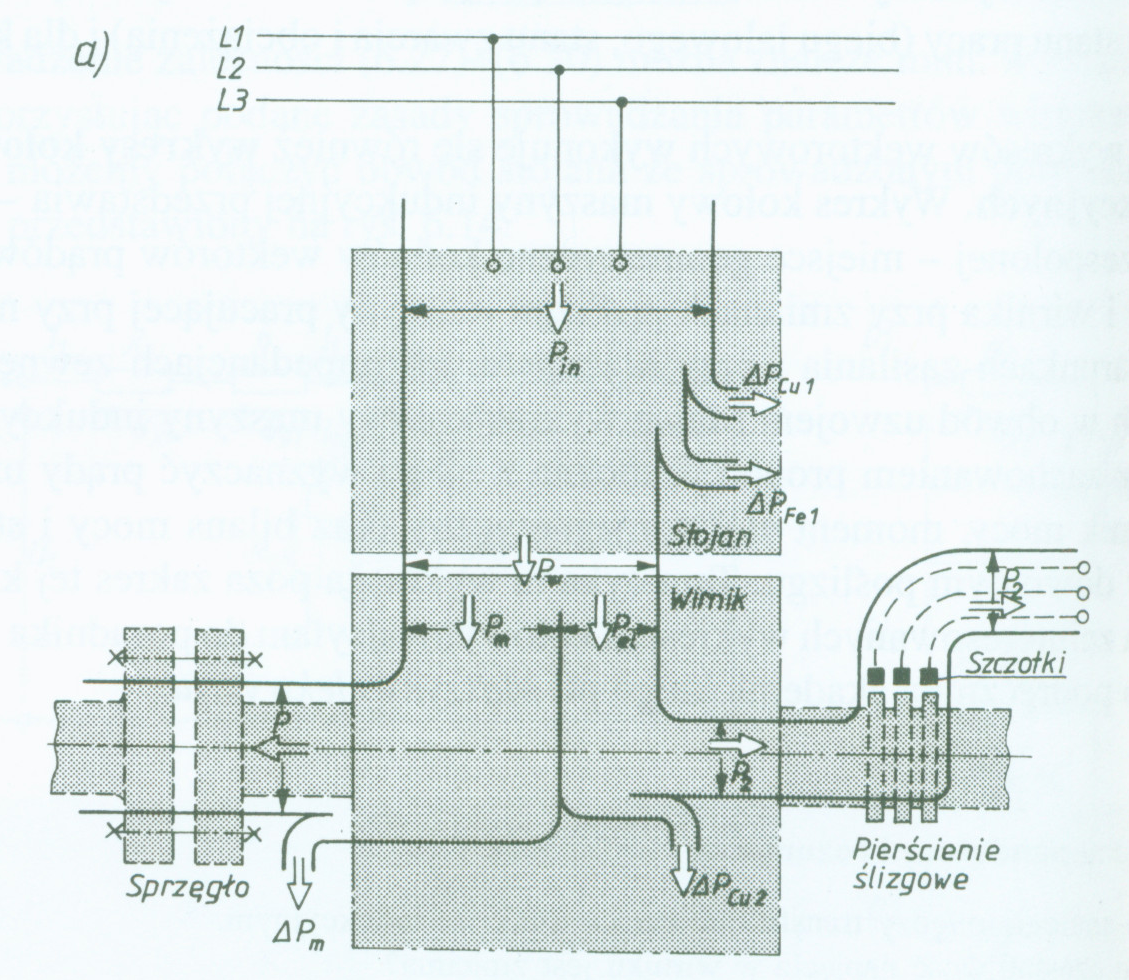 Moc mechaniczna przekazywana na wał silnika
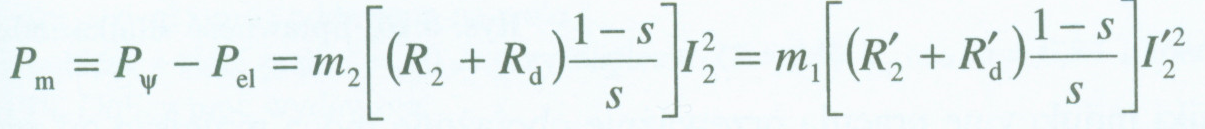 Bilans mocy silnika pierścieniowego
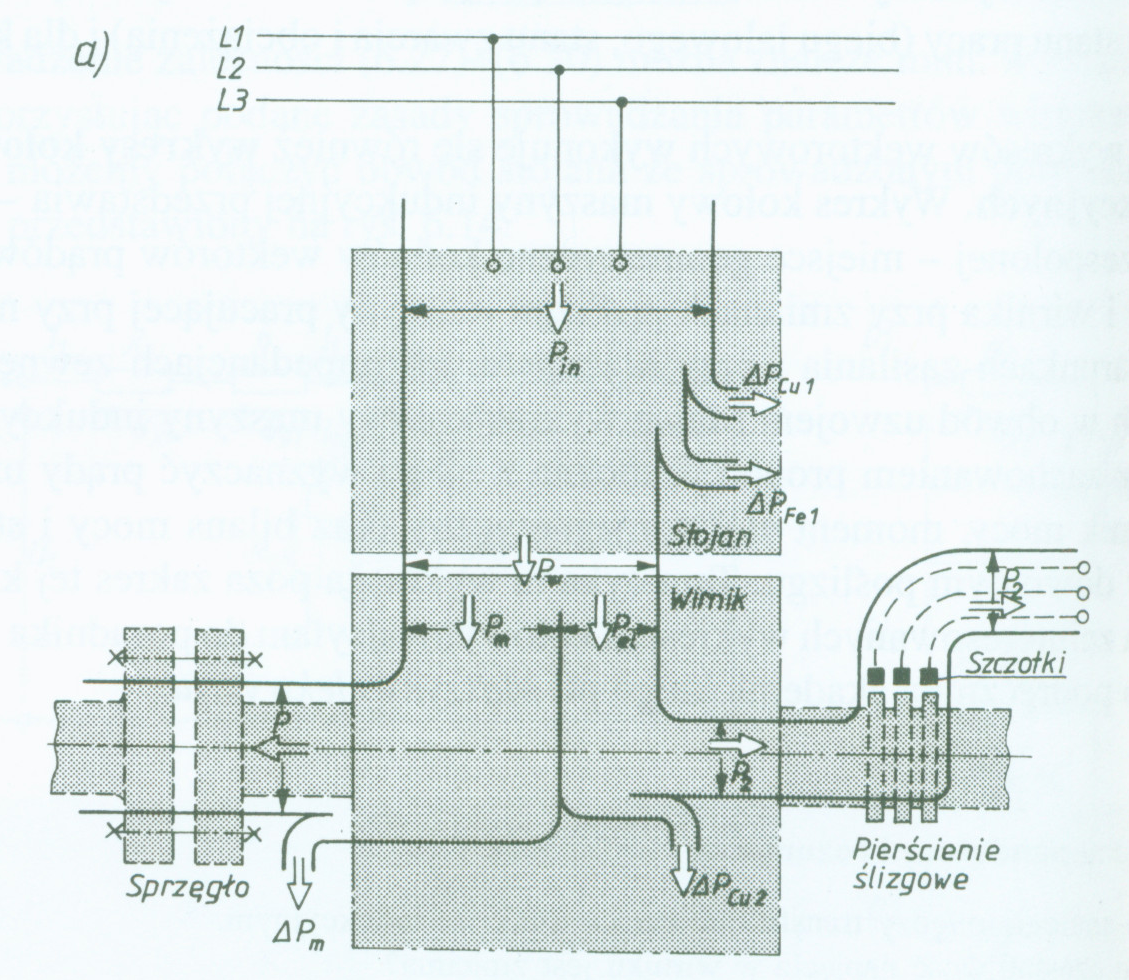 Straty mechaniczne (tarcie)
Bilans mocy silnika pierścieniowego
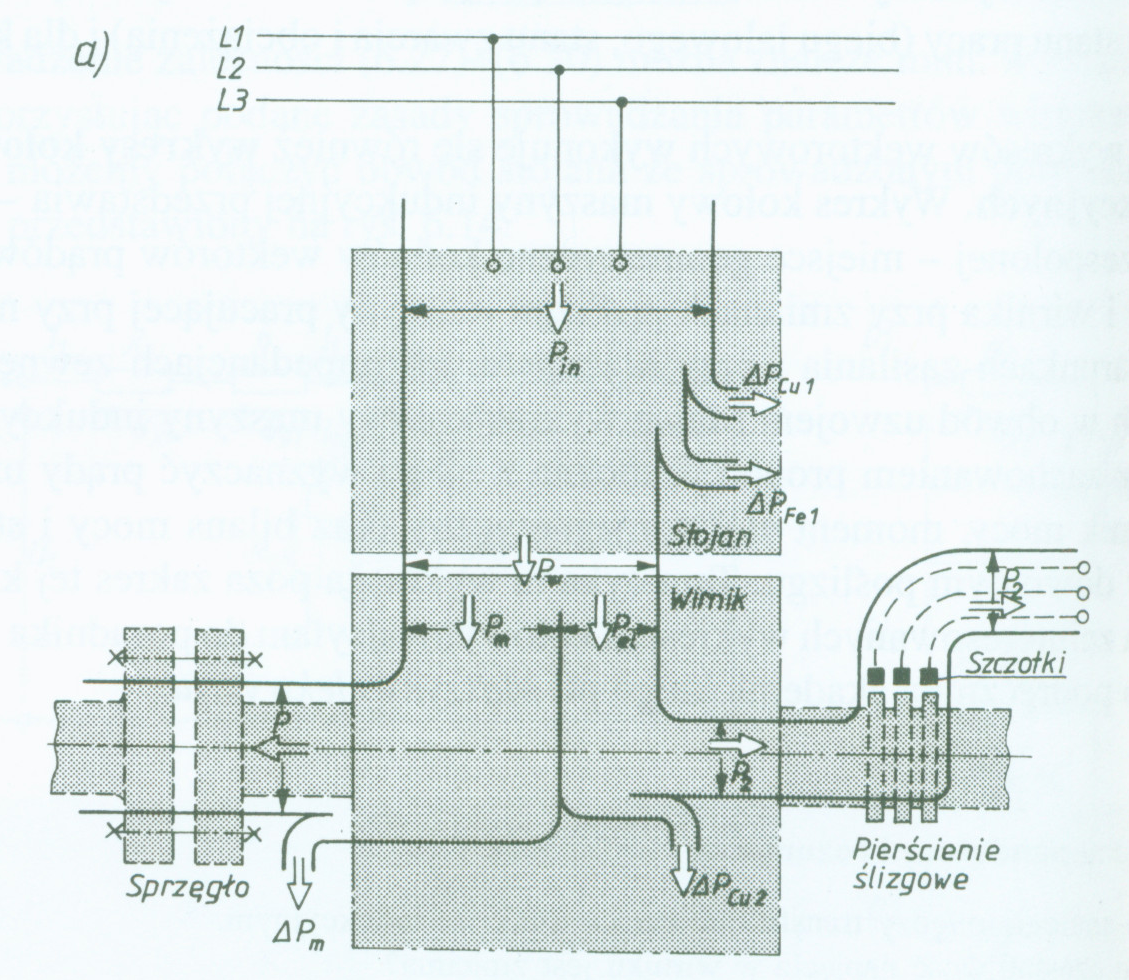 Moc użyteczna ( przekazywana do urządzenia napędzanego)
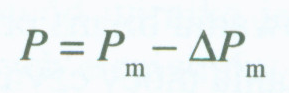 Bilans mocy silnika pierścieniowego
Sprawność silnika – stosunek mocy użytecznej na wale silnika do mocy pobranej z sieci







Dla silników o mocach ok. 10 000 kW wynosi ok. 0,98, a przy mocach 1 kW ok. 0,79.
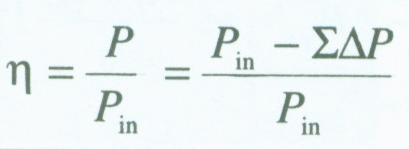 Bilans mocy silnika pierścieniowego
Sprawność silnika nie jest stała i zmienia się wraz ze zmianą obciążenia
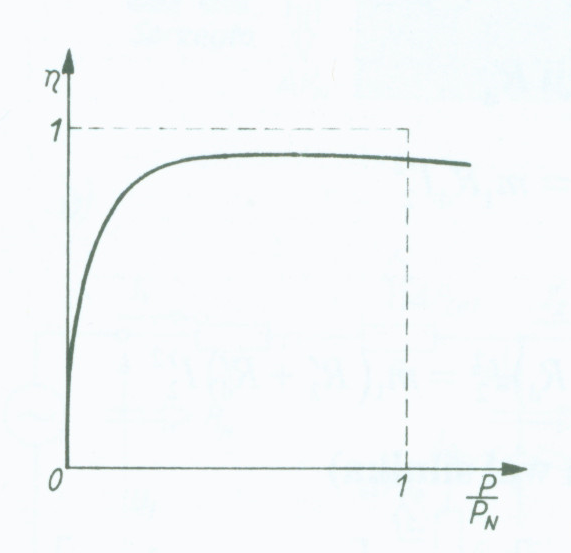